7
Литература
класс
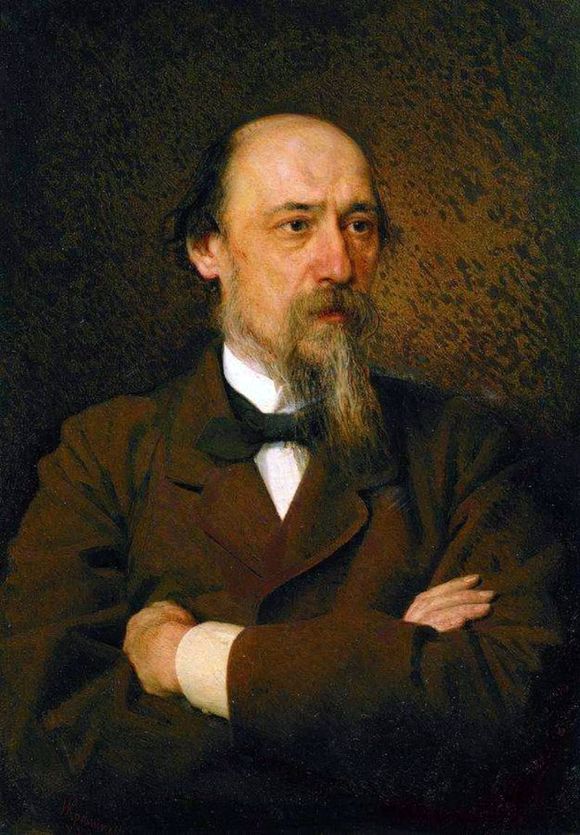 Тема:
Николай Алексеевич Некрасов. Очерк жизни и творчества.
Николай Алексеевич Некрасов

                       1821 – 1878
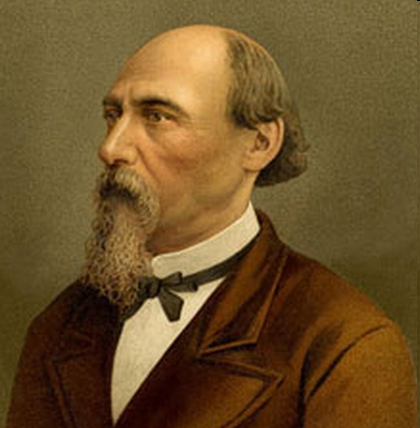 ПЛАН  УРОКА
1. Детство писателя
   2. Отношение к родителям
   3. Память о матери
   4. Обучение
   5. Успех в творчестве
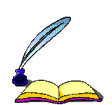 [Speaker Notes: Пытались взаимосвязьвеществ]
Детство
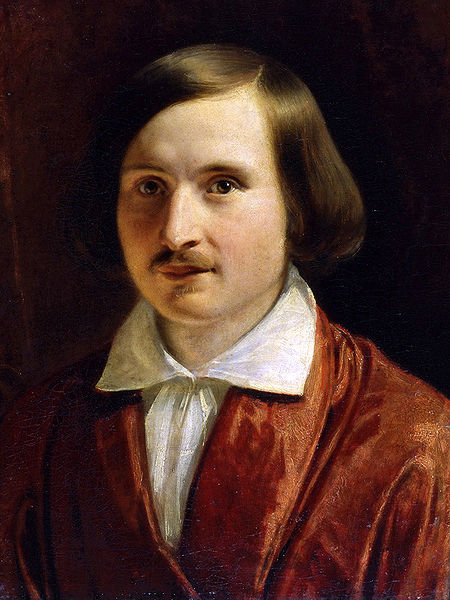 Николай Алексеевич Некрасов родился 28 ноября 1821 г. в местечке Немирове Подольской губернии. Он был третьим ребенком в семье.
Родители
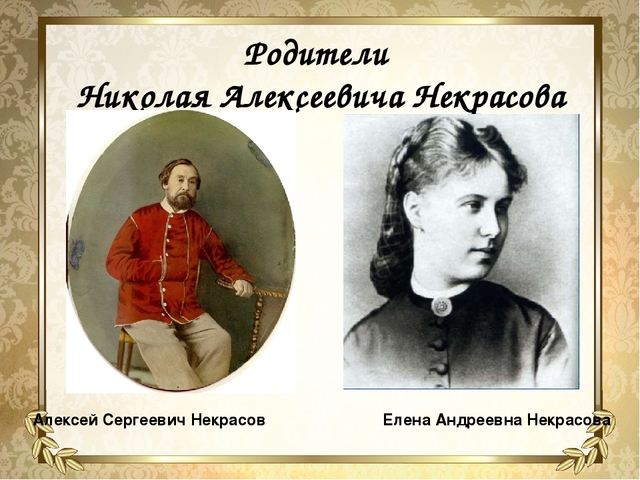 Мать — Елена Андреевна, урожденная Закревская, дворянка. 
   Отец — Алексей Сергеевич Некрасов, небогатый помещик, армейский офицер.
Отношения с отцом
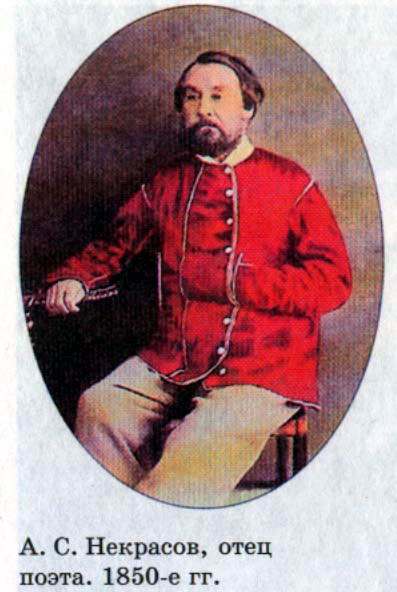 Отец поэта – Алексей Сергеевич Некрасов, человек деспотичный, порой даже жестокий.
    От его деспотизма страдали не только крепостные, но и домочадцы.
Привязанность к матери
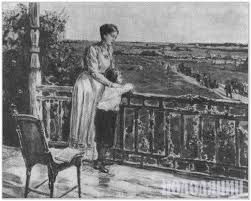 Из любви к детям Елена Андреевна Некрасова терпеливо сносила все бесчинства своего мужа. Н.А.Некрасов был свидетелем двадцатилетнего мученичества матери и в поэме «Мать» подверг публичному суду своего родного отца.
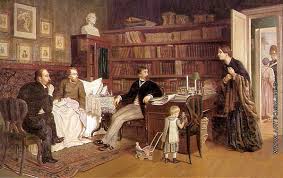 Память о матери
До конца своих дней Некрасов с глубоким волнением, обожанием и любовью вспоминал свою мать…
И если я наполнил жизнь
                                      борьбою 
За идеал добра и красоты,
И носит песнь, слагаемая мною, Живой любви глубокие черты — О, мать моя, подвигнут я тобою! 
Во мне спасла живую душу ты!
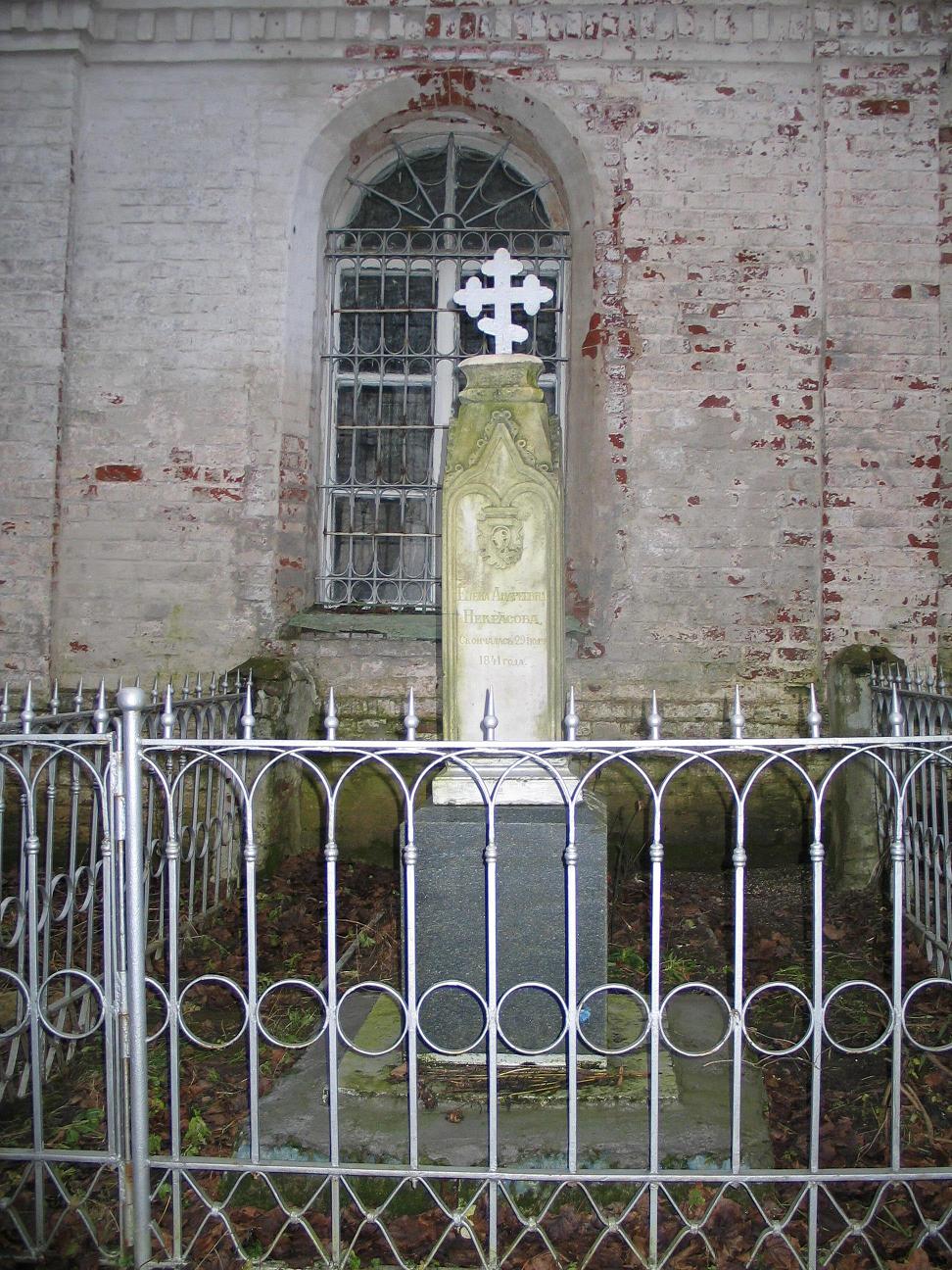 Детство
Через три года после рождения сына отец, выйдя в отставку майором, навсегда переселился в свое родовое поместье в Ярославском имении Грешневе, которое находилось недалеко от Волги.
	   Поместье находилось на равнине, среди бесконечных лугов и полей. Здесь, в деревне, поэт провел свое детство.
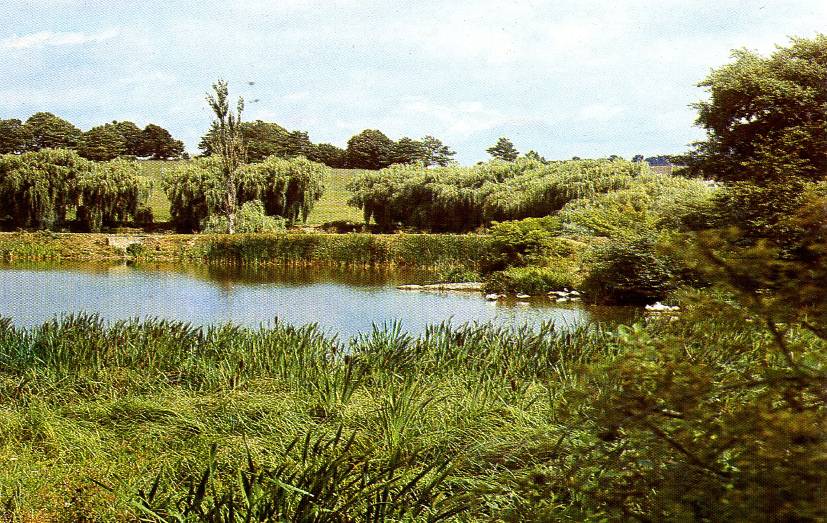 Дом-усадьба
Именно из Грешнёва Некрасов-поэт вынес исключительную чуткость к чужому страданию. 
   В Грешнёве завязалась сердечная привязанность  к русскому крестьянину, определившая  впоследствии исключительную народность его творчества.
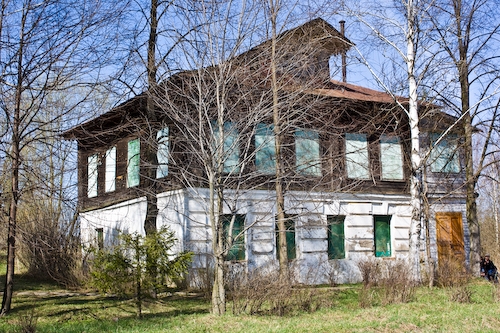 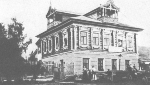 Природа вокруг Некрасова
Нежинская гимназия
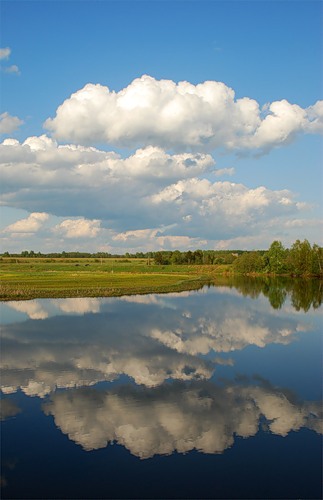 Скромные деревеньки, разбросанные по её берегам, леса, поля, заливные луга постоянно влекли к себе поэта.
Любовь к родным местам
С детства знакомые ярославские, костромские, владимирские раздолья всегда были близки и милы сердцу Некрасова.   После заграничной поездки он написал в черновой рукописи:
Я посещал Париж, Неаполь, Ниццу,
Но я нигде так сладко не дышал,
Как в Грешневе…
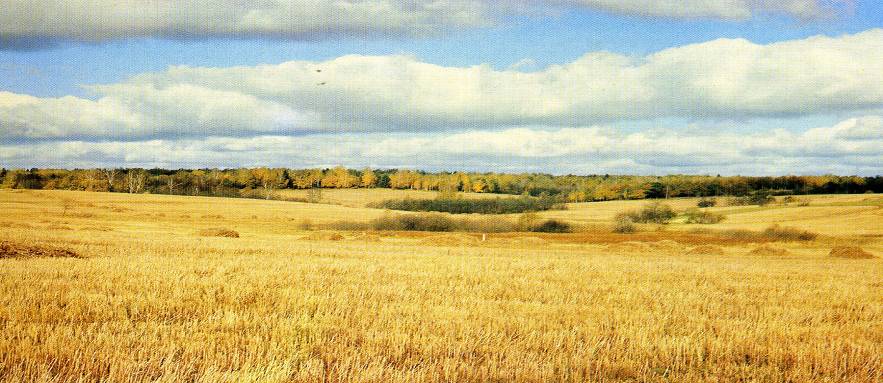 Обучение
В 1832 Некрасов поступил в ярославскую гимназию, где окончил 5 классов. По настоянию отца, желавшего для сына военной карьеры, отправился в 1838 в Петербург поступать на военную службу, однако на службу не пошел, а вместо этого начал активную подготовку к сдаче вступительных экзаменов в университет.
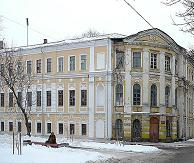 Ярославская гимназия.
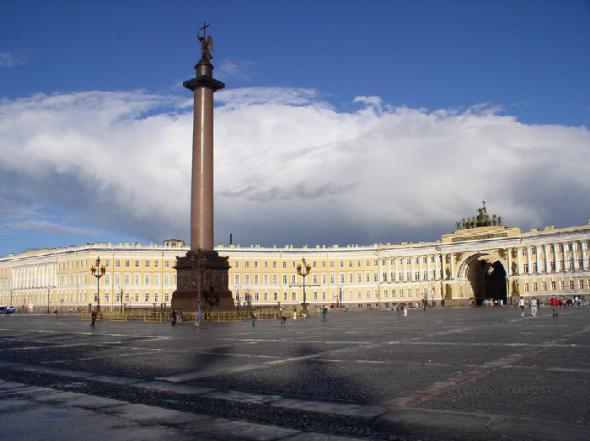 Недовольство отца
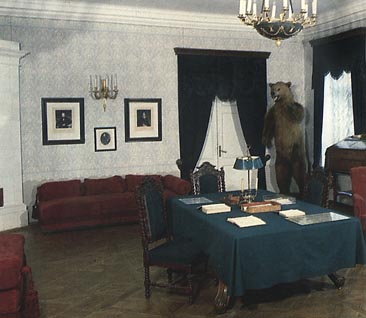 Экзамены Некрасов провалил и записался вольнослушателем на филологический факультет.
     Отец, разгневанный поступком сына, оставил его без материальной поддержки.
Музей-квартира в Петербурге
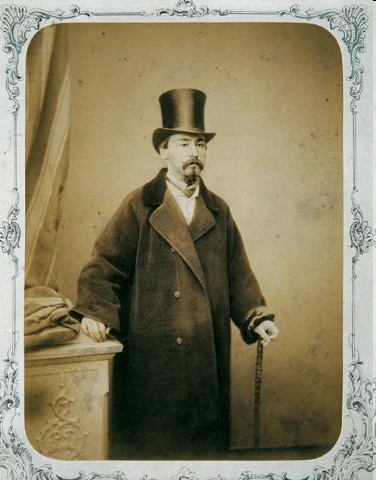 «Восемь лет я боролся с нищетою, видел лицом к лицу голодную смерть…Уму непостижимо, сколько я работал!» - вспоминал поэт.
Роль В.Г.Белинского
Некрасов был бессменным редактором и издателем журнала «Современник» с 1847 по 1866 г.
Моя встреча с Белинским была для меня спасением.
Н.А.Некрасов
     В 1842 г. состоялась встреча Некрасова с Белинским. Прочитав стихотворение «В дороге», высоко оценил творчество поэта.
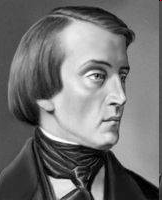 В. Г. Белинский
Главный успех
Некрасов был бессменным редактором и издателем журнала «Современник» с 1847 по 1866 г.
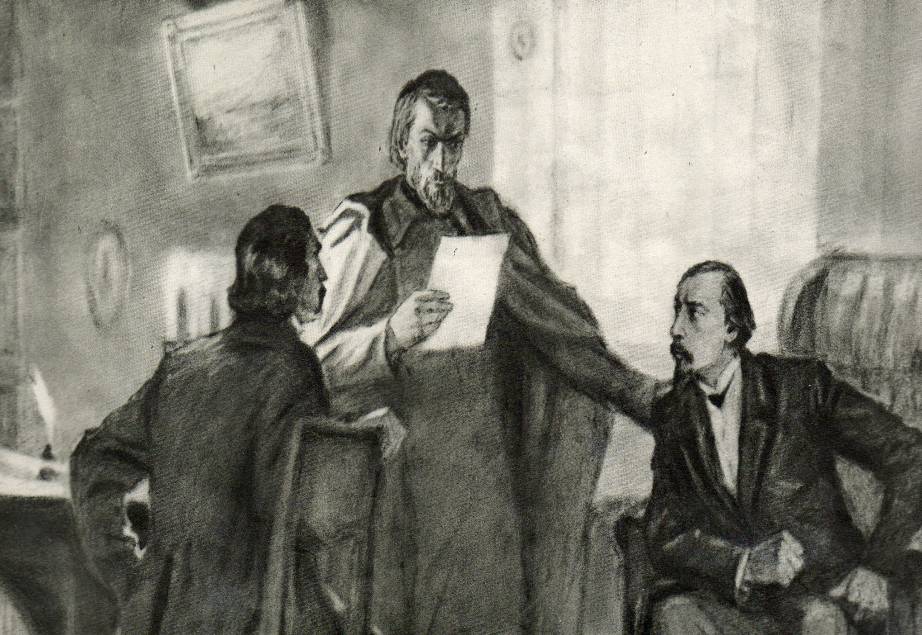 Некрасов в кругу сотрудников «Современника»
Некрасов в кругу сотрудников «Современника»...
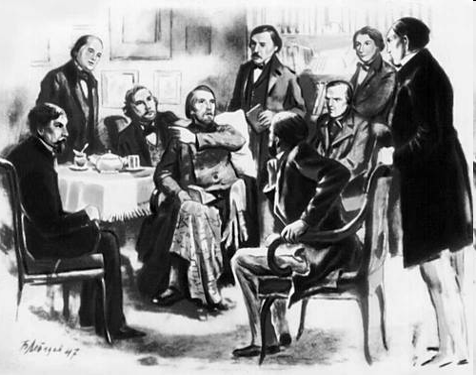 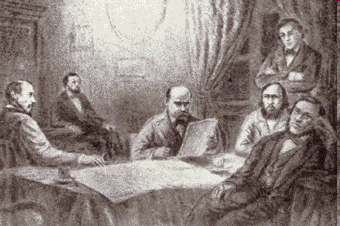 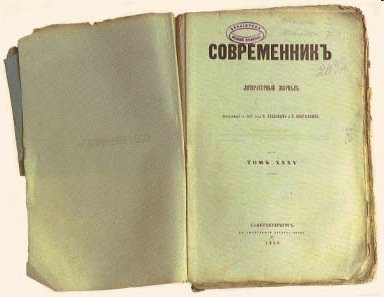 Основные темы творчества Некрасова
Крестьянская тема
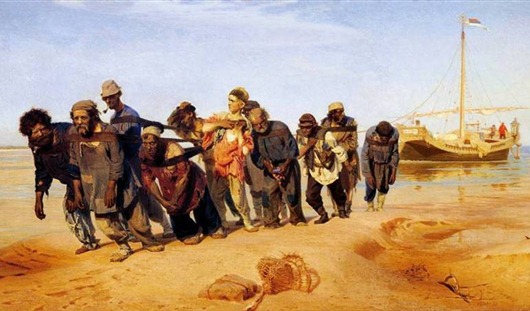 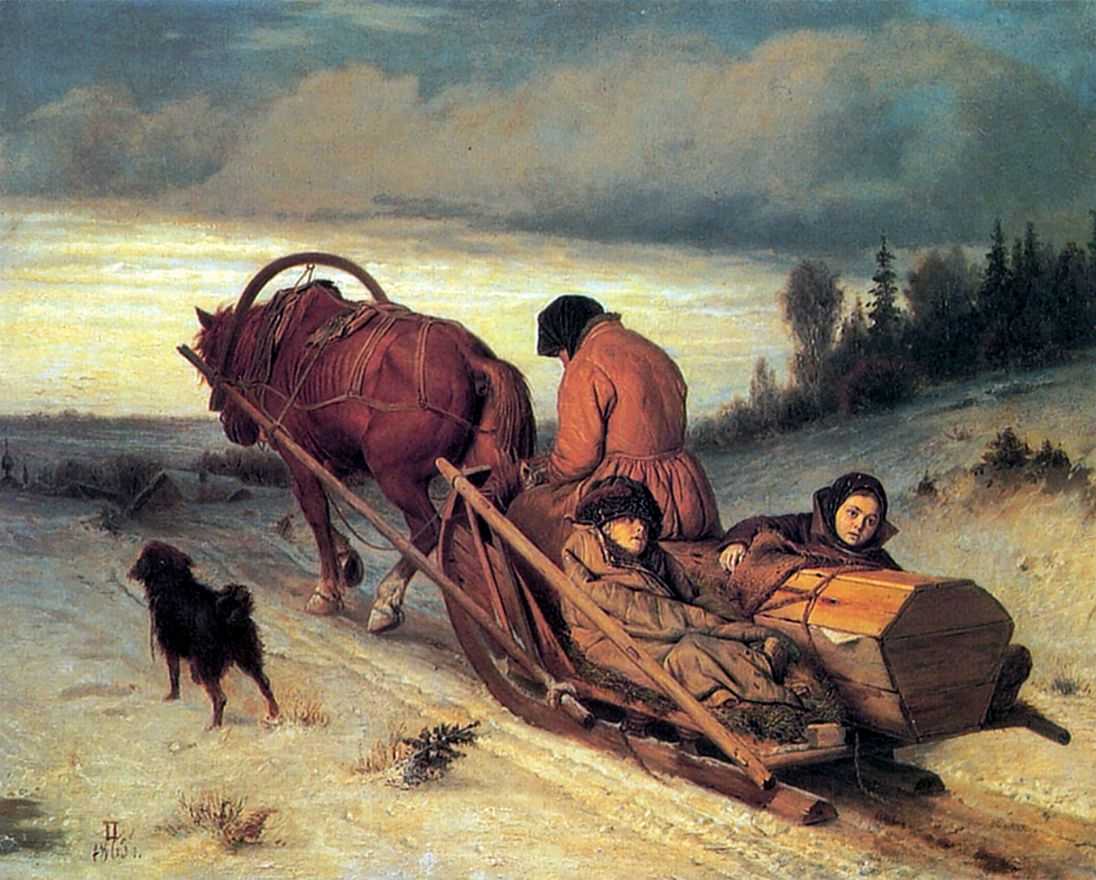 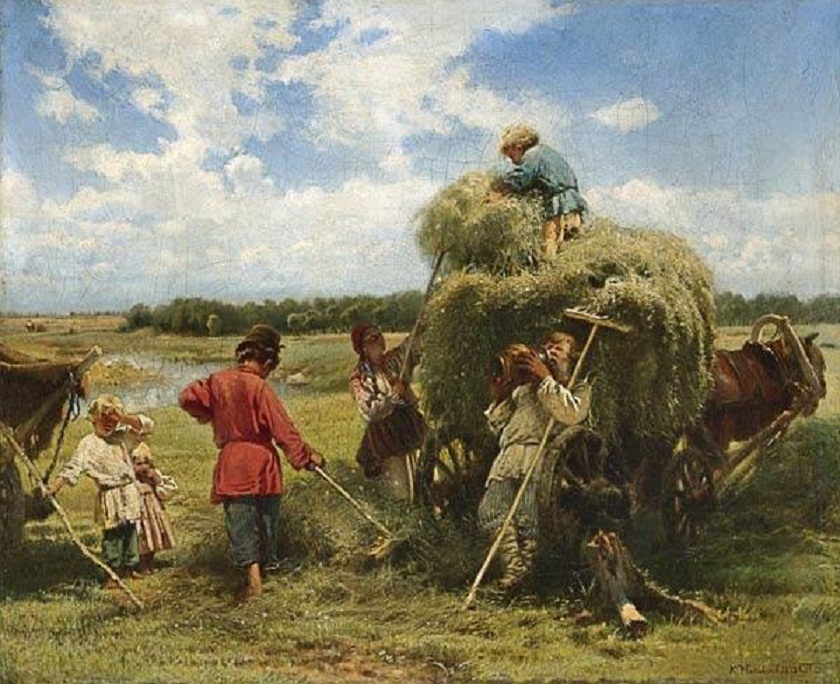 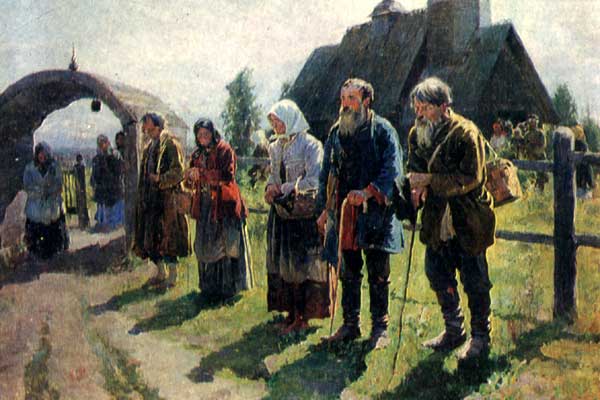 Женская тема
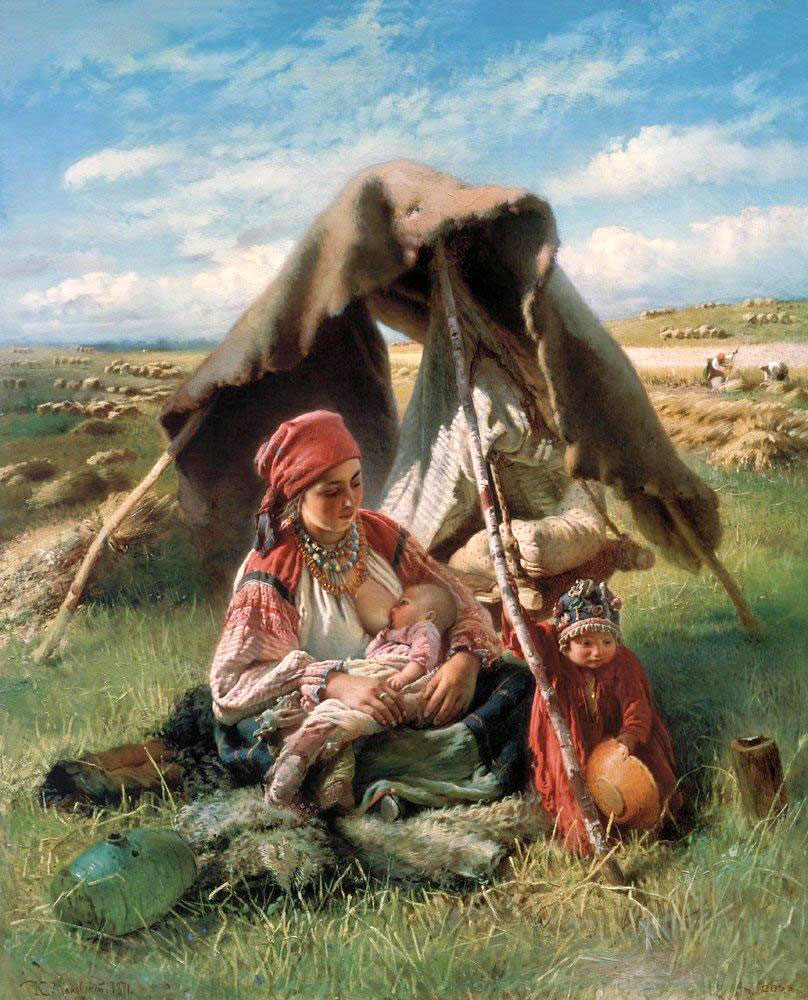 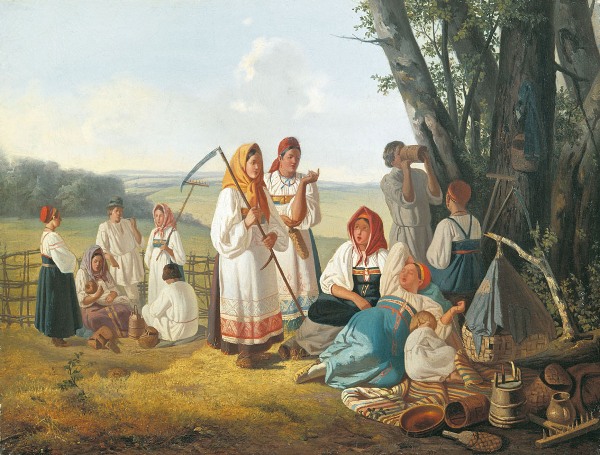 Тема Родины
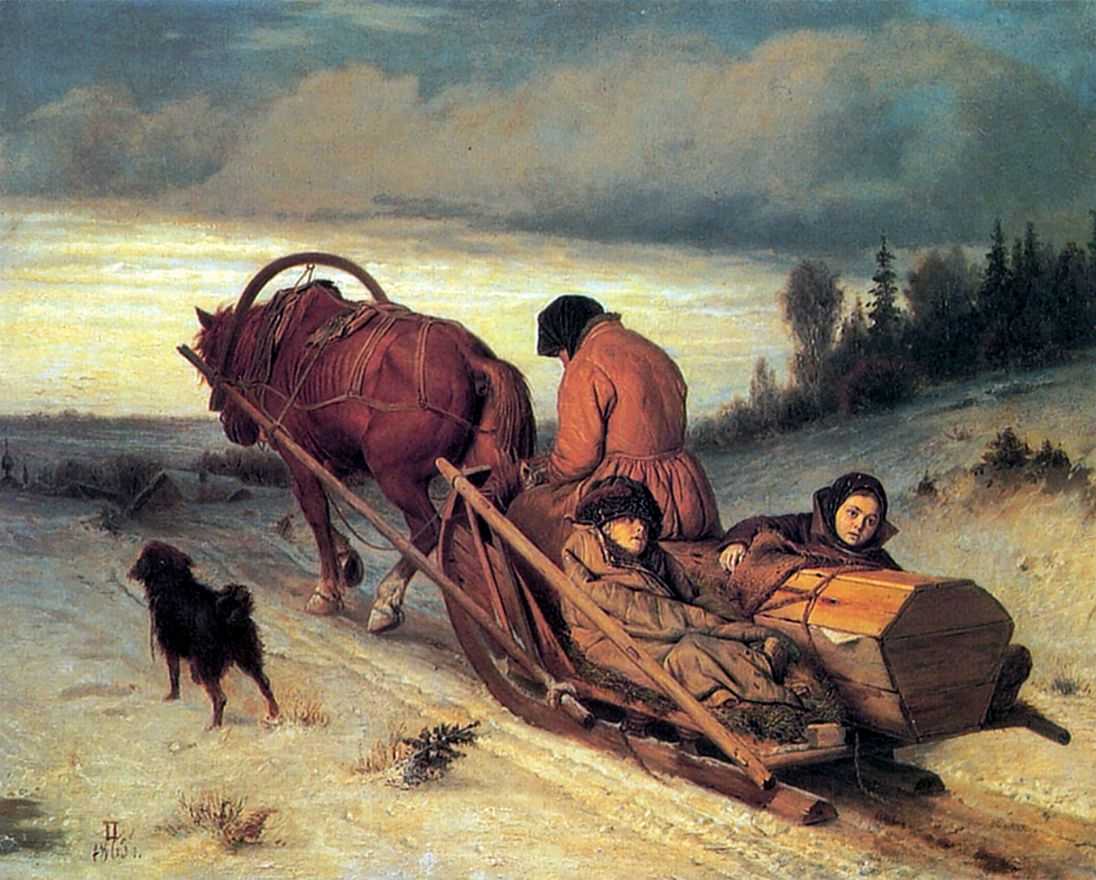 Одной из ведущих тем в творчестве Некрасова является тема Родины. Автор знакомит читателя с русской деревней середины XIX века. В стихотворениях «Несжатая полоса», «Размышления у парадного подъезда», «Железная дорога» поэт рисует картины народной жизни.
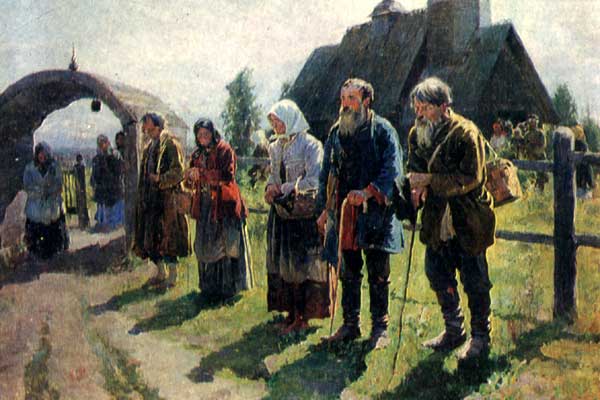 Иллюстрации к стихотворению Н.А.Некрасова «Железная дорога"
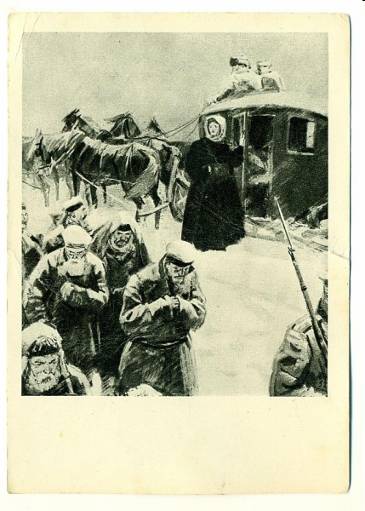 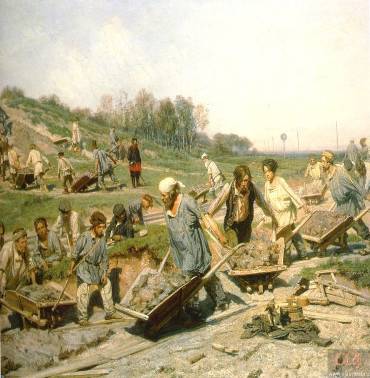 Смертельная болезнь
В начале 1875 года Некрасов тяжело заболел. Ни знаменитый венский хирург, ни мучительная операция не могли приостановить смертельной раковой болезни. Вести о ней вызвали поток писем, телеграмм, приветствий и адресов со всей России.
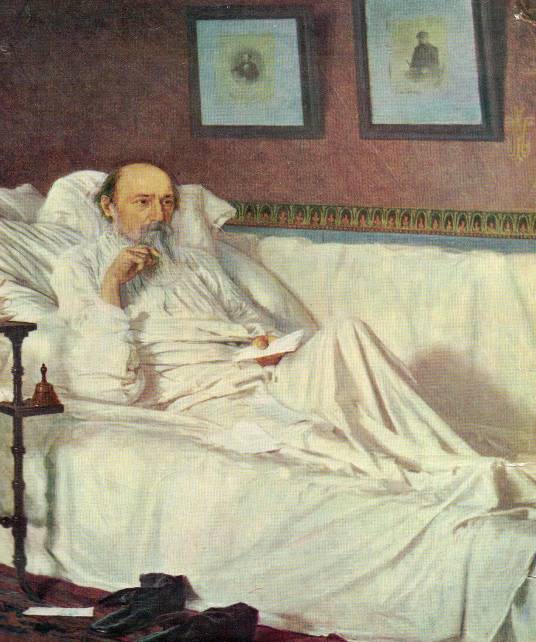 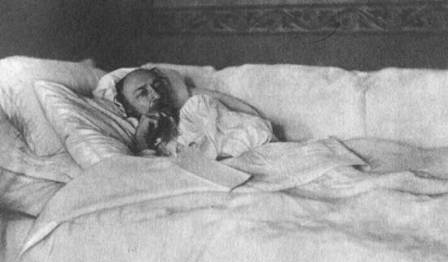 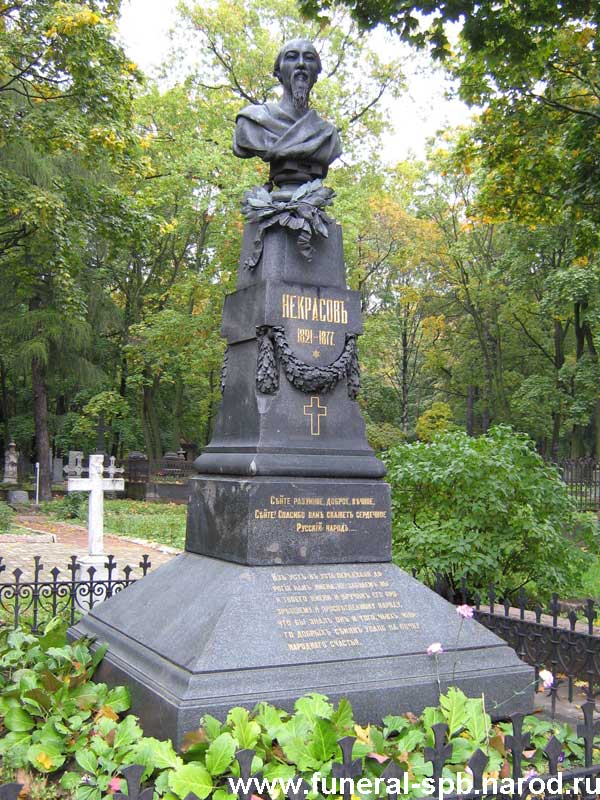 27 декабря 1877  (Петербург) – Николай Алексеевич Некрасов умер. Несмотря на сильный мороз, толпа в несколько тысяч человек, преимущественно молодежи, провожала поэта до места вечного его успокоения.
«Я лиру посвятил 
народу своему…»
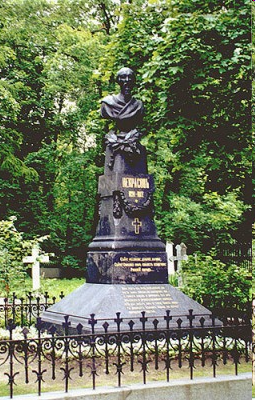 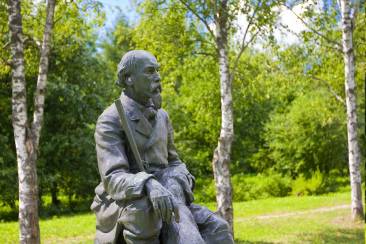 Задание для самостоятельной работы

Прочитать в учебнике 
стр.155-159 отрывки: «Размышления у парадного подъезда»,
 «Мороз, Красный нос» и 
«Железная дорога».